Status of the ESRand Future Upgrades

M. Steck, Storage Rings
GSI Darmstadt
ESR Operation Modes
Fast injection (stable ions / RIBs)
Stochastic cooling (  400 MeV/u)
Electron cooling ( 3 - 430 MeV/u) 
Laser cooling (C3+ 120 MeV/u)
Internal gas jet target
Laser experiments
Acceleration/deceleration (down to 3 MeV/u)
Fast extraction to HITRAP (CRYRING)
Slow (resonant) extraction 
Ultraslow extraction (charge change)
Beam accumulation
Multi charge state/multi component operation
Schottky mass spectrometry
Isochronous mode (TOF detector)
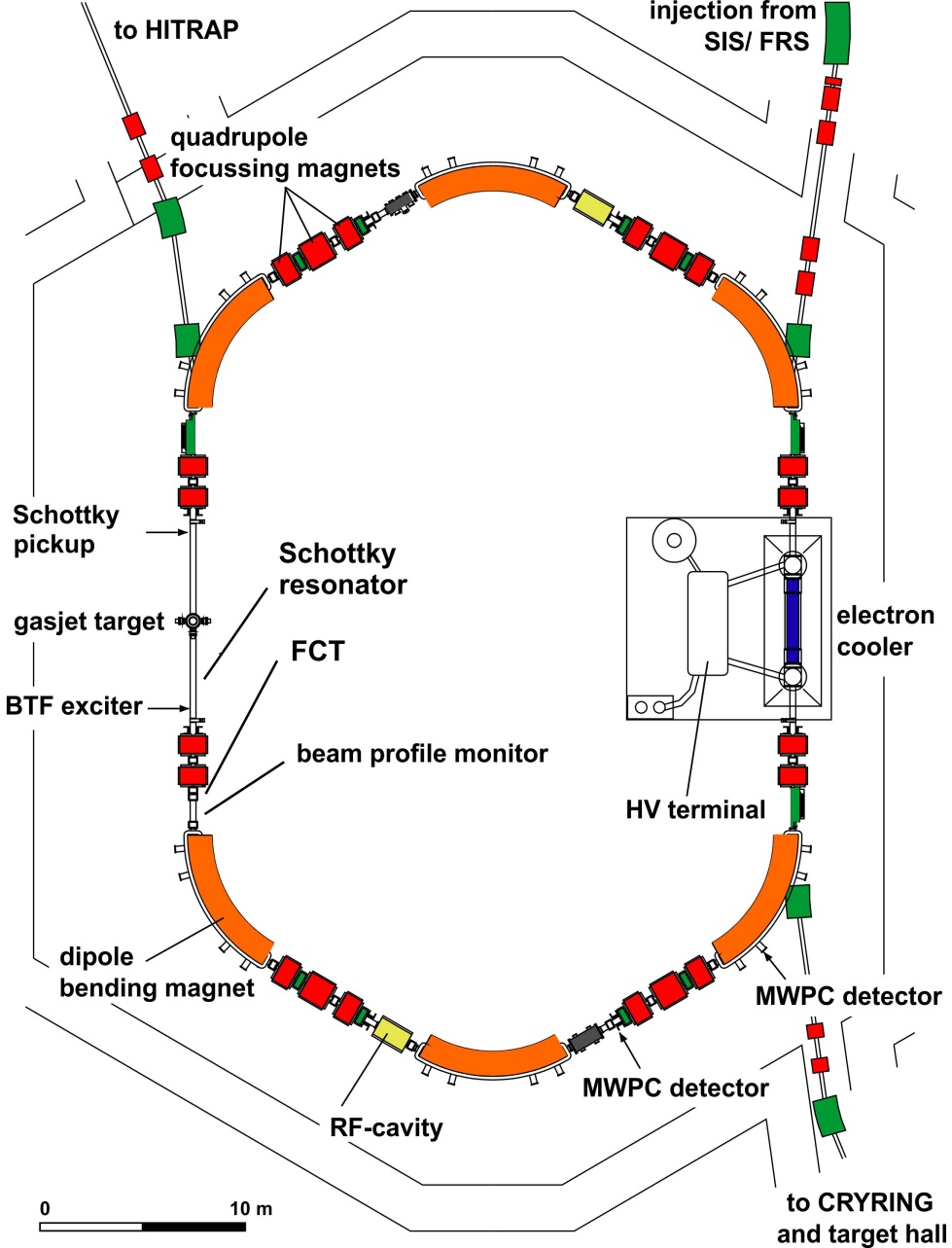 All these modes were establishedwith the old accelerator control system
ESR Control System
all ESR components were controlled by a VMS based control system
i.e. not only accelerator components (magnets, rf, beam cooling)
      but also experimental devices,           e.g. beam diagnostics, detector pockets 
      and the timing system

all VMS systems were stopped in July 2016 and will not be continued 

the entire control of the ESR has to be migrated to FAIR standards,         i.e. LSA = LHC Software Architecture

LSA has been tested in SIS18 and will be used for CRYRING,
but there is no experience concerning ESR operations. 

It is still under discussion to what extent hardware (interfaces,control units) will be modified for the new control system.Most likely only control computers will be replaced.
Recent Achievements: Deceleration
Lowest energy of 5.5 MeV/u of the stored decelerated beam for aninternal experiment with very reliable machine performance,
deceleration of 2107 bare xenon ions (efficiency  30%).

Beam lifetime was limited by the detector set-up  (T1/2  1 s at 5.5 MeV/u).

Stable operation of the internal target with a hydrogen densityof up to 11014 cm-2 over days.
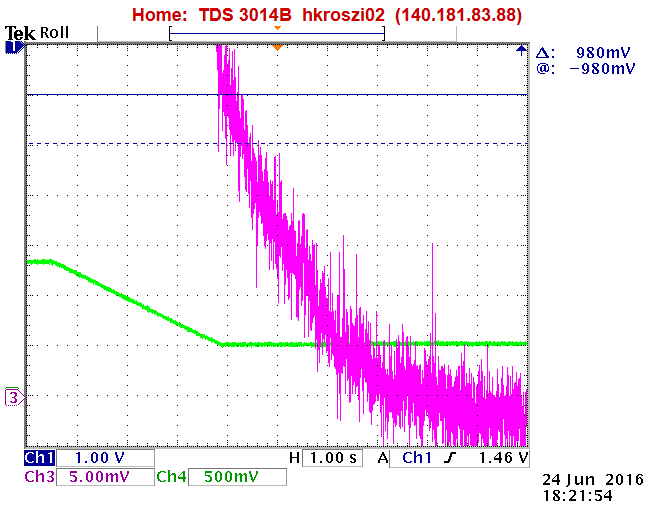 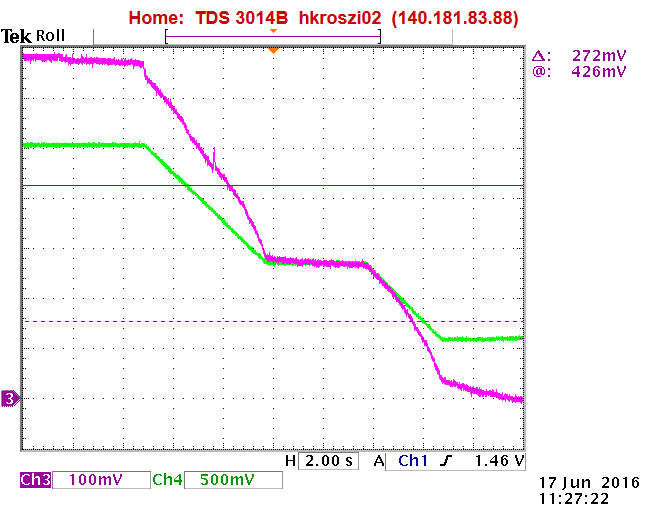 ion current
ion currentat 5.5 MeV/u
magnetic
field
deceleration100 – 30 – 5.5 MeV/u
Fast Beam Extraction towards CRYRING
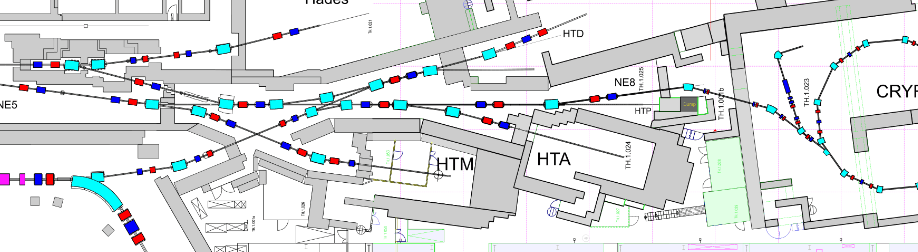 C.M. Kleffner &CRYRING team
5 August 2014
at exit ESR
p 200 MeV
26 August 2014
at intersection
N7+ 4 MeV/u
10 July 2016 (after 18 months shutdown)
transport of a 6 MeV/u C6+ beam
with a rigidity of 0.7 Tmalong the  beam line originallydesigned for 18 Tm and through
the CRYRING injection septum
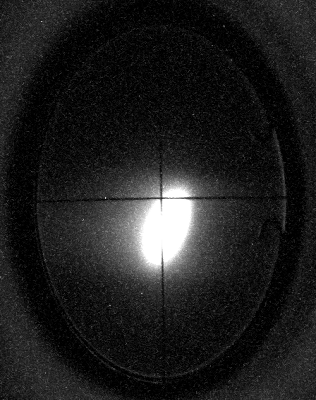 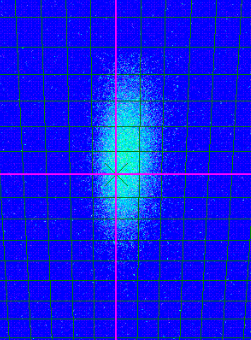 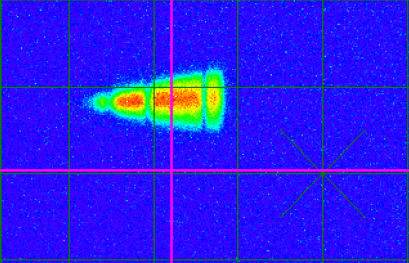 Fast Beam Extraction towards CRYRING
fast beam extraction from ESR to CRYRING is employing a sophisticated scheme 
with a  distorted closed orbit for the circulating beam before extraction to CRYRINGconsequence: no cooling during extraction, risk of unacceptable heating and emittance growth, particularly for highly charged ions
(expensive remedy: additional kicker in the northern arc)
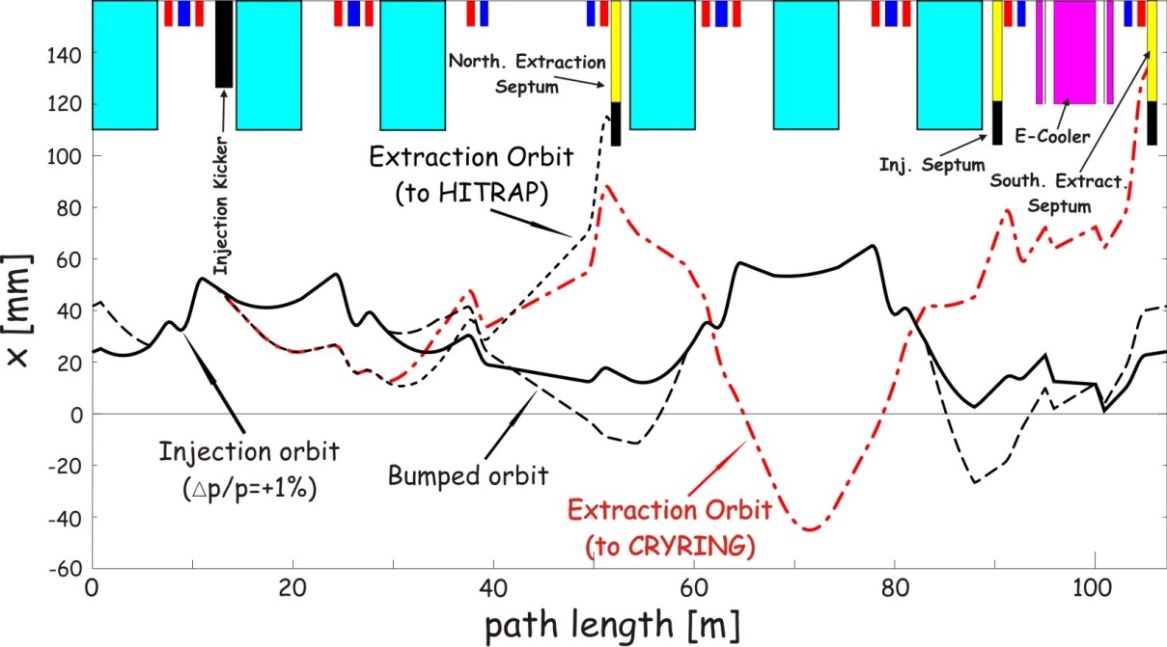 S. Litvinov
Remarks on Deceleration in the ESR
cycle time
     for full cycle presently > 40 seconds
     limited by cooling time and hardware (electron cooling system)
     faster ramping might come with the new control system
     cycle time < 30 seconds requires considerable machine development

vacuum 
     for highly charged ions low 10-11 mbar range is indispensable
     conflicts with some internal experiments
	 coordination effort, complex beam time scheduling

efficiency
     significant particle loss, but:
     the new control system should provide more flexibility for tuning

low intensity beams (RIBs)
     present beam diagnostics inadequate for < 105 ions
	 lack of means for machine setting and tuning
Recent Achievements: Beam Profiles
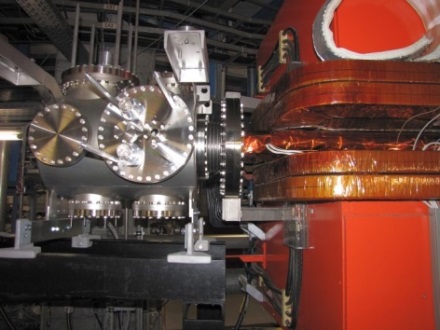 new beam profile monitor iscommissioned, new software allows
more flexibility in measuring profiles

issue: lifetime of channel plate
C6+ 6 MeV/u
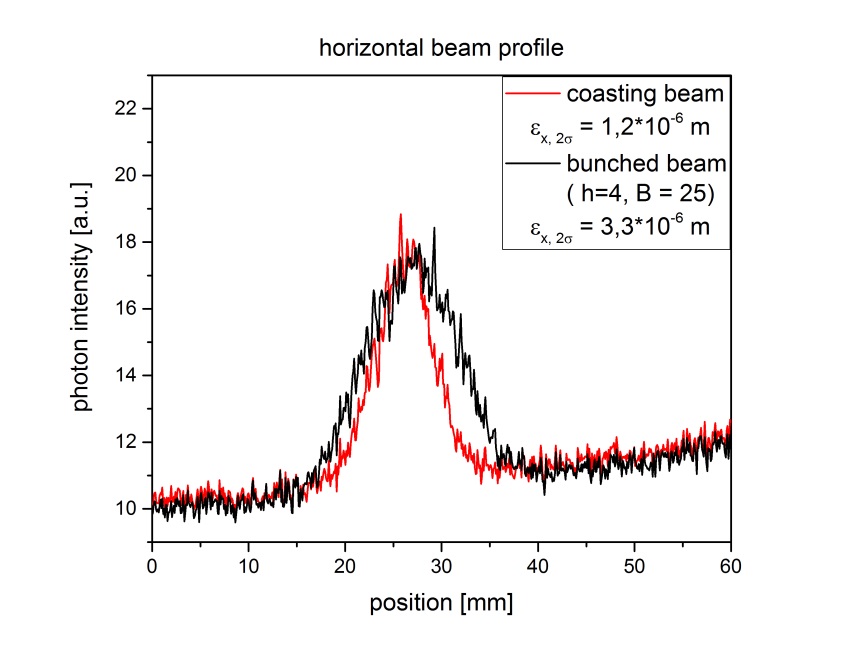 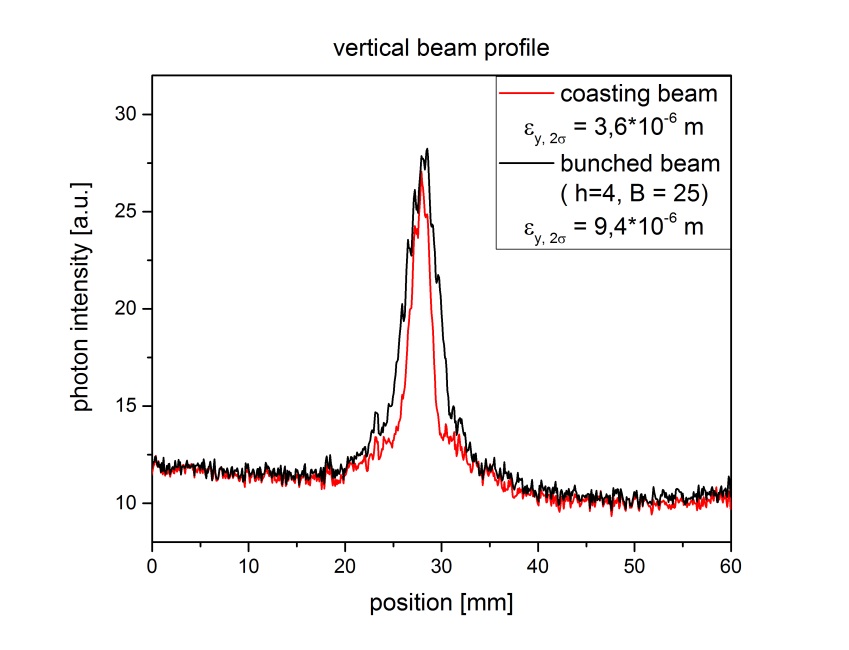 horizontal profile
vertical profile
1 bunch of 4
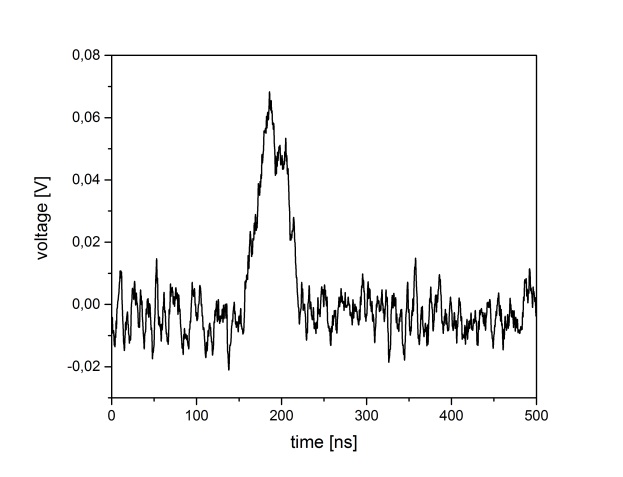 Ii=8 A
N=2.6107
Urf=100 V, h=4
x=27.8 m
y=1.62 m
40 ns (FWHM)
T. Giacomini, R. Heß
Ie= 60mA
More Recent Achievements
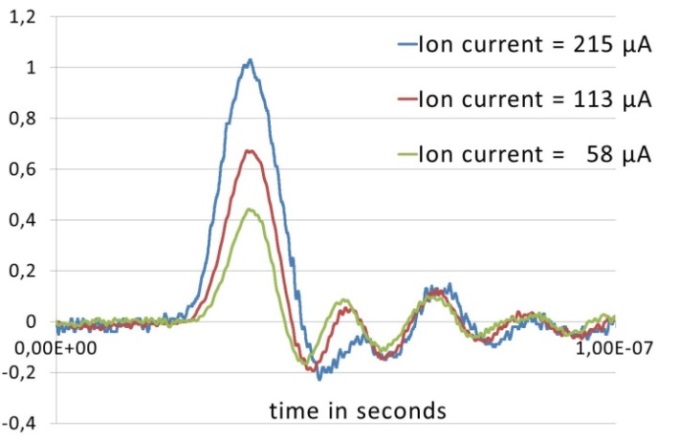 ion bunch
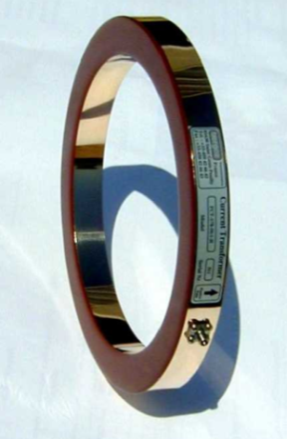 the new fast current monitor wasinstalled and employed in systematicmeasurements of bunched beams.
 better understandingof limitations during deceleration



measurements of the acceleratingvoltage of the electron coolerwith a commercial dividerare not yet satisfactory.
H. Reeg, R. Heß
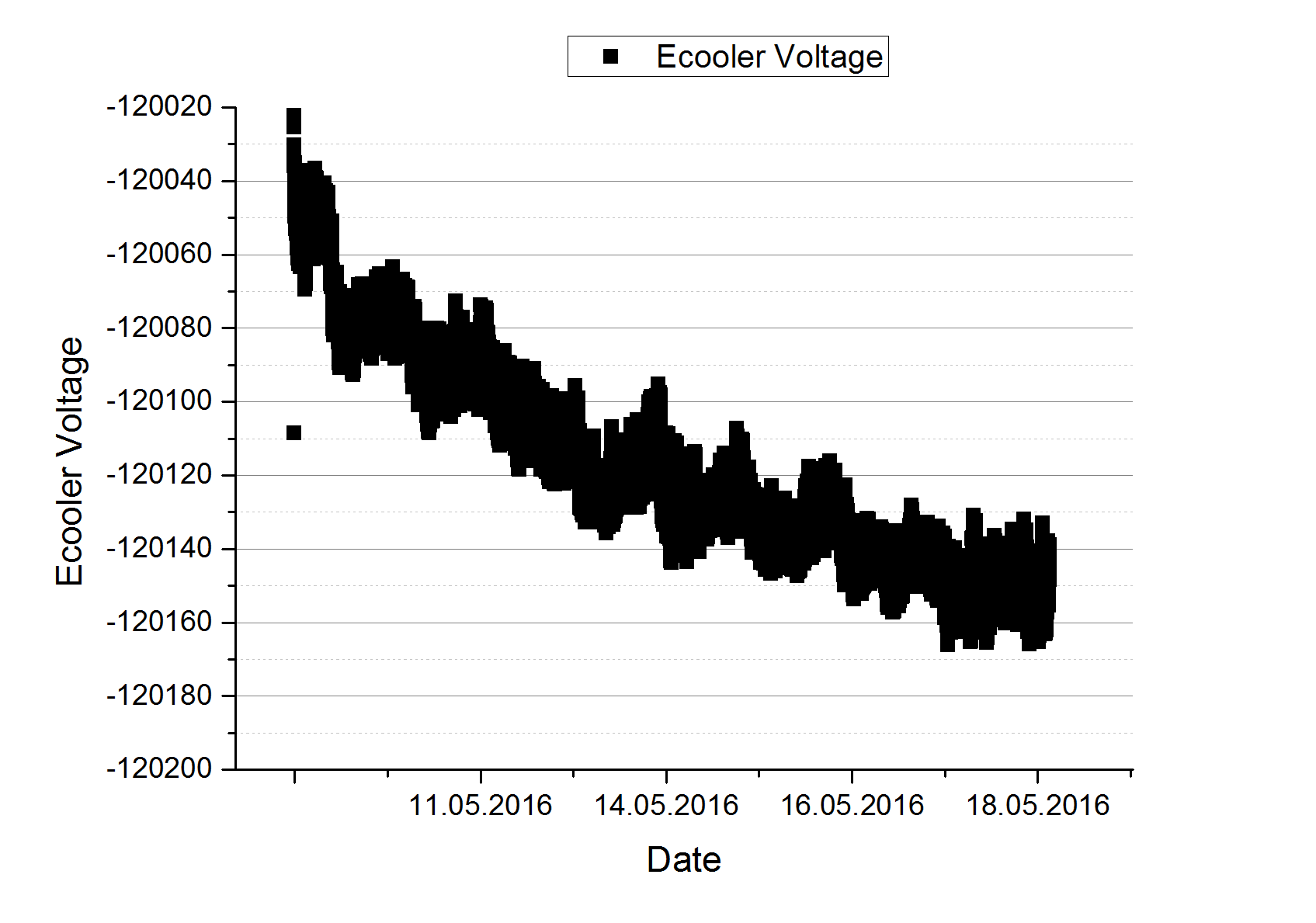 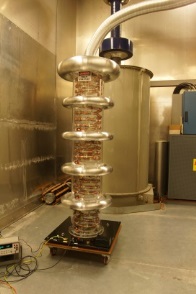 over one week
410-4 drift
(divider problem)
J. Ullmann,W. Nörtershäuser et al.
Shutdown 2016 - 2018
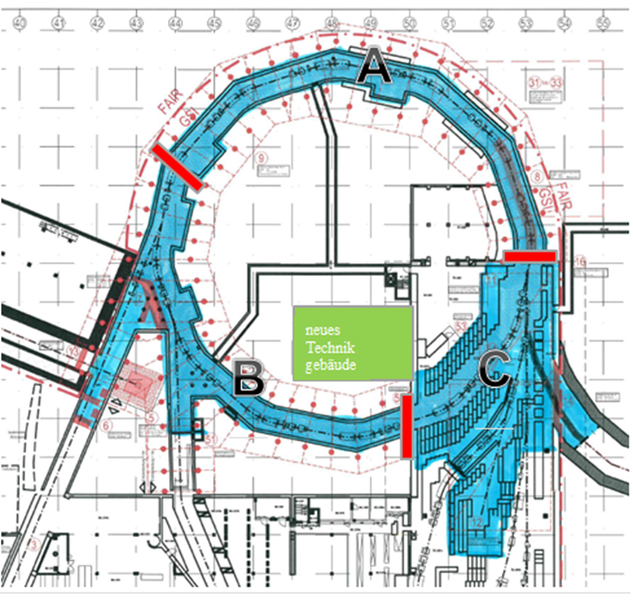 main task: civil construction work connecting	      SIS18 and SIS100	      improvement of shielding
	      improvement of infrastructure
at ESR:
installation of a new barrier bucket cavitywith space for an additional Schottky resonator(replacement of the second acceleration cavity)
repair of dipole vacuum chamber in northern arc
repair of electron cooler drift tube
refurbishment of beam diagnostics (funding?)

all activities for experiments should be listed andincluded in the overall shutdown schedule
Time Schedule for Shutdown and Operation
2016 – 2023
2019
2016
upgrade  A2 und A3
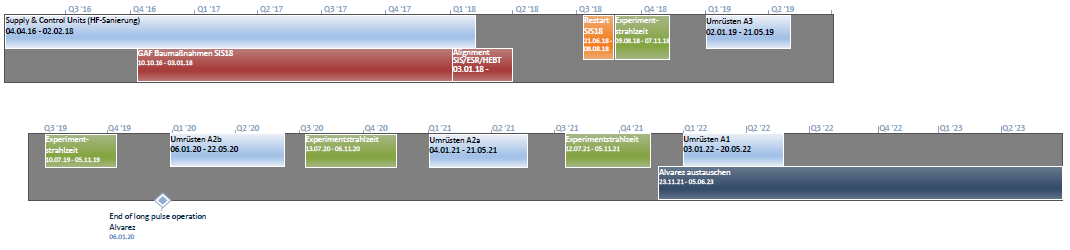 2023
2019
Alvarez substitution
11/21 – 06/23
SIS18 operation for experiments:
08/18 - 11/18 (3 months)
07/19 - 11/19 (4 months)
07/20 - 11/20 (4 months)
07/21 – 11/21 (4 months)
Recommissioning of the ESR with the new control systemrequires largely SIS18 operation.
ESR Operation Beginning in 2018
recommissioning

extended ‘dry runs’ in the first half of 2018
	machine operation interleaved with software implementation
	operator training

	importance of decelerated beams (HITRAP, CRYRING)	    excellent vacuum conditions required

time estimate (based on previous commissioning)

	basic operation (beam storage and cooling): 1 month

	commissioning of all features:  2-3 months
	(i.e. orbit control, deceleration, extraction fast/slow, all diagnostics)

	not including the implementation of new features
ESR Operation Beginning 2018
what are the priorities for ESR experiments?
	SPARC, NUSTAR
	target developments
	beam cooling developments
	vacuum issues
	new detection systems (e.g. detector drives)

what additional new features are requested?
	operating modes
	special ion optics	(e.g. orbit control, dispersion control, isochronous mode)
	new beam diagnostics 

this is also important for upgrade measures which have to be defined forthe shutdown period and need to be discussed with the GSI management with respect to money and human resources